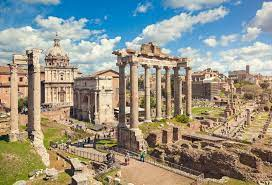 Rimski svijetPrva stoljeća Rima
(1444) "HISTORY IN 3D" - ANCIENT ROME 320 AD - 2nd trailer – YouTube   - virtualna šetnja Rimom



ZADATAK: 
Zapišite u bilježnicu što ste uočili te svoje dojmove i eventualna pitanja.
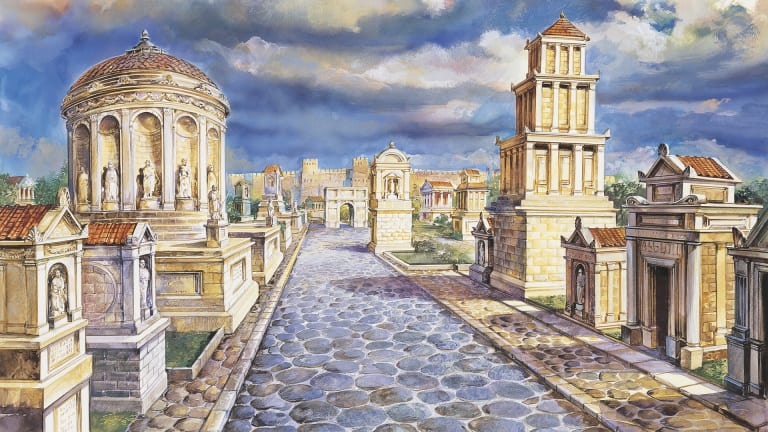 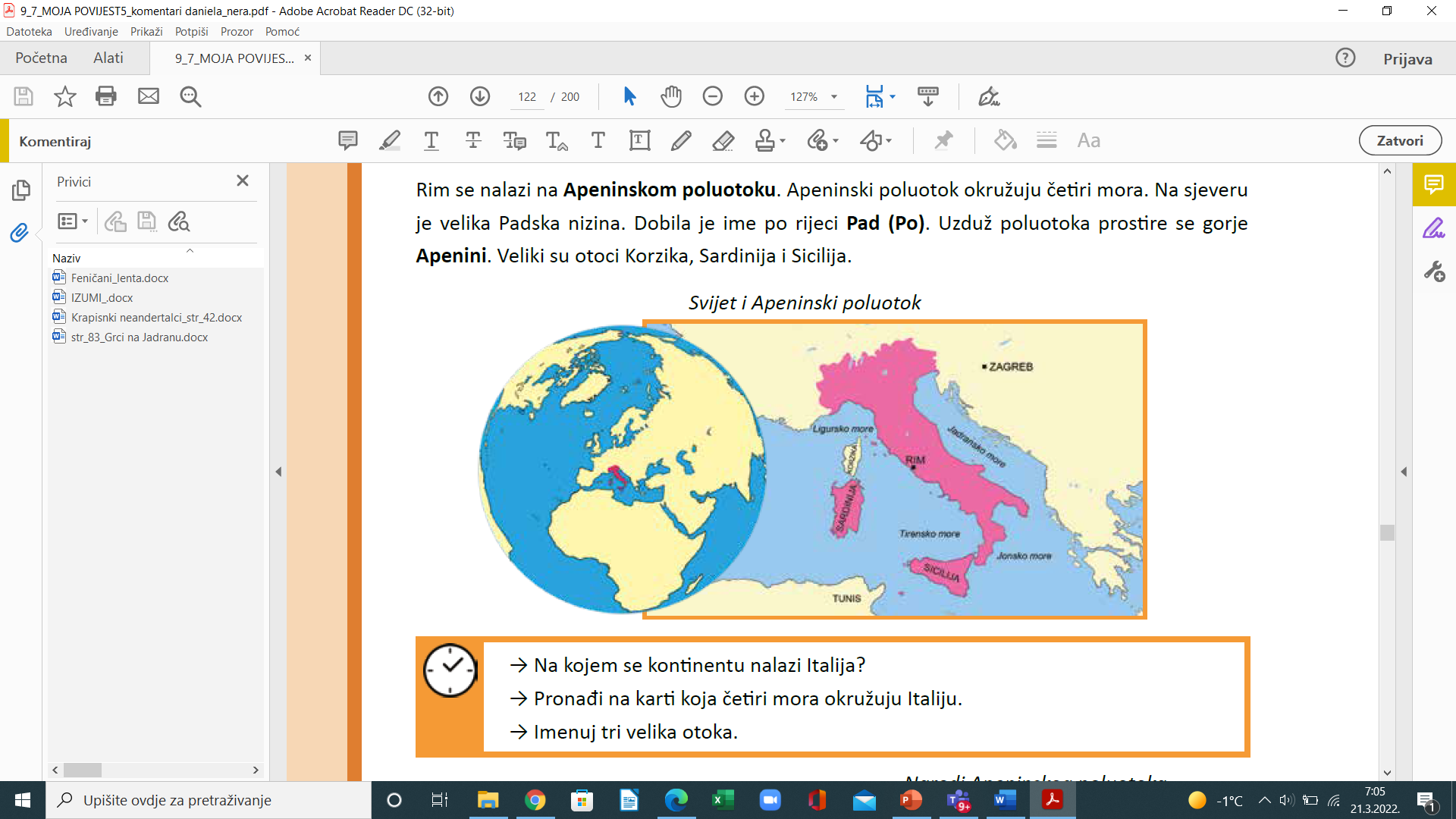 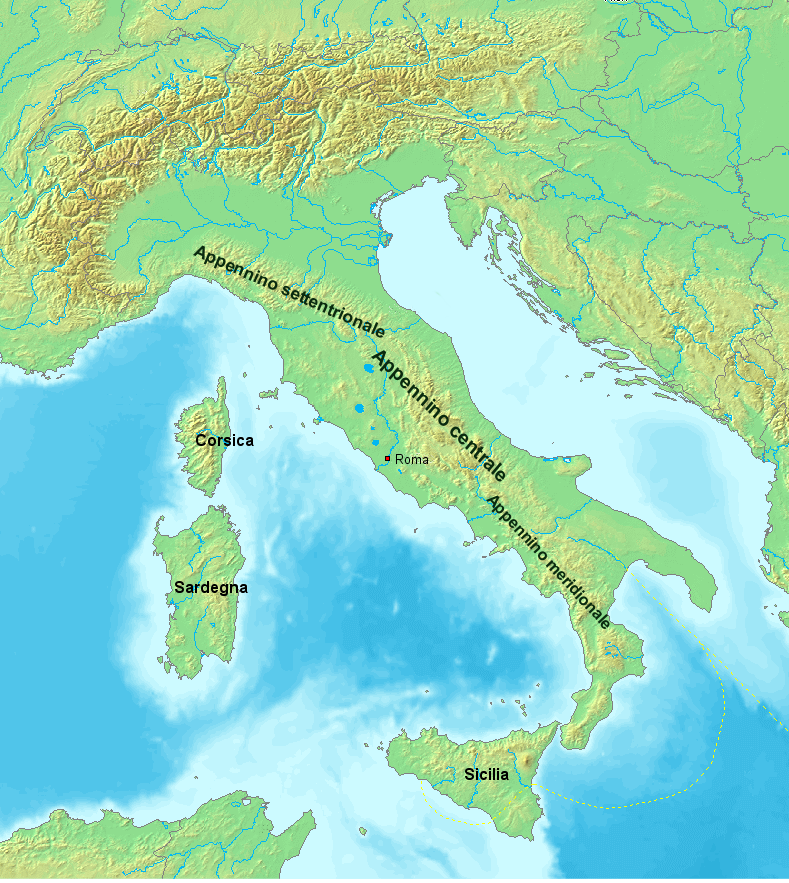 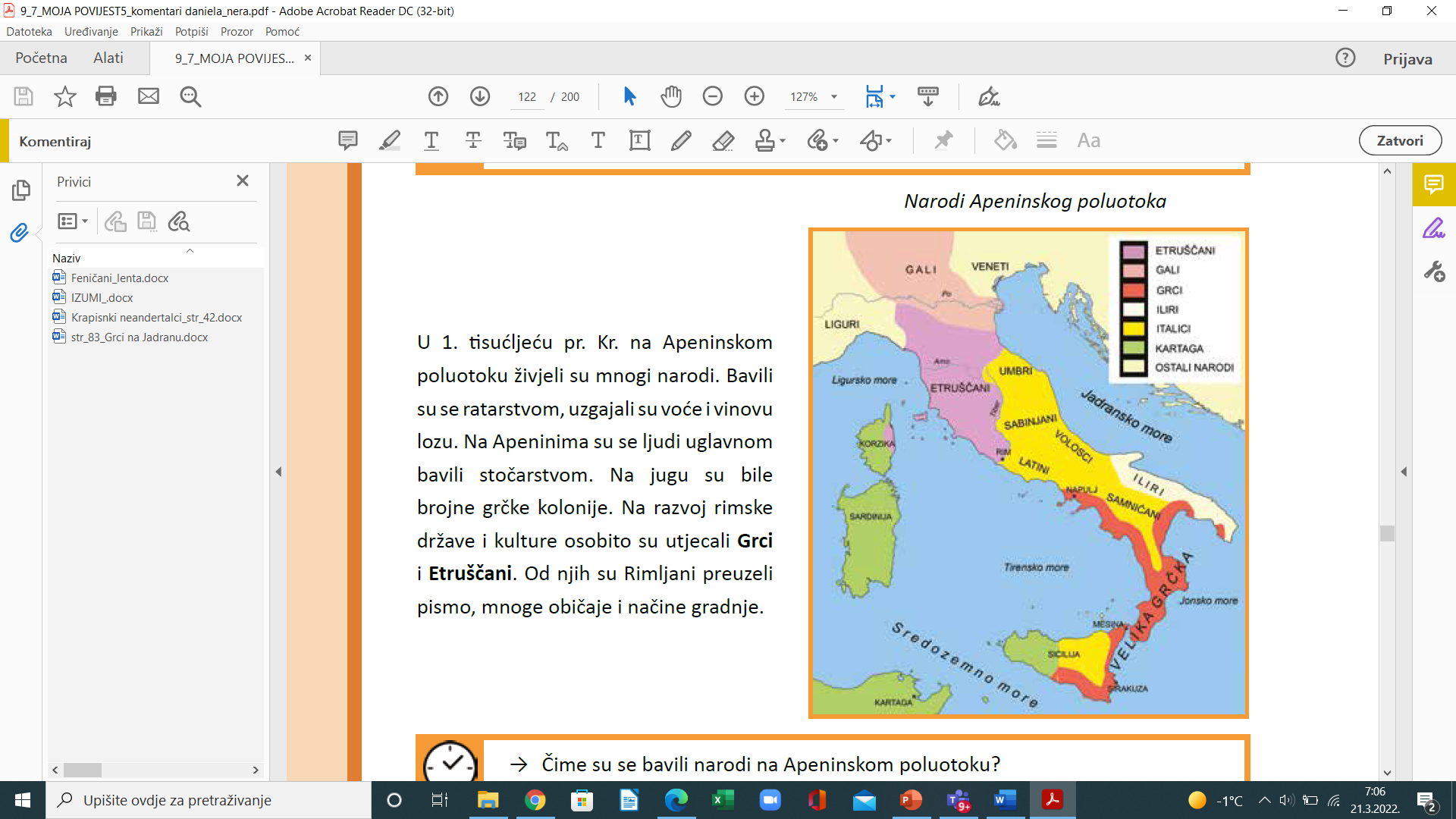 Rim nosi nadimak „vječni grad“
ZNANOST
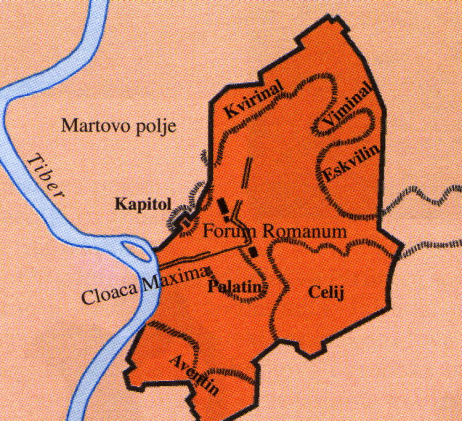 PRVO NASELJE MA MJESTU RIMA
uz obalu rijeke Tiber
osnovali ga Latini – sedam brežuljak
- u 6. st. pr. Kr. Rim osvajaju Etruščani
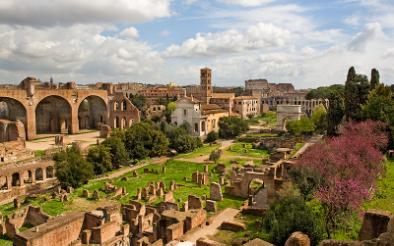 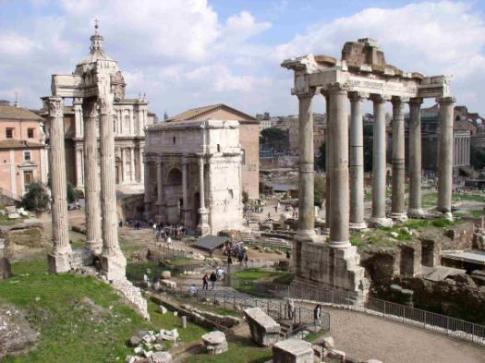 FORUM ROMANUM
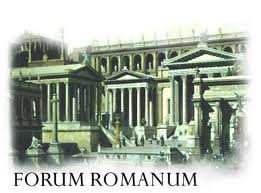 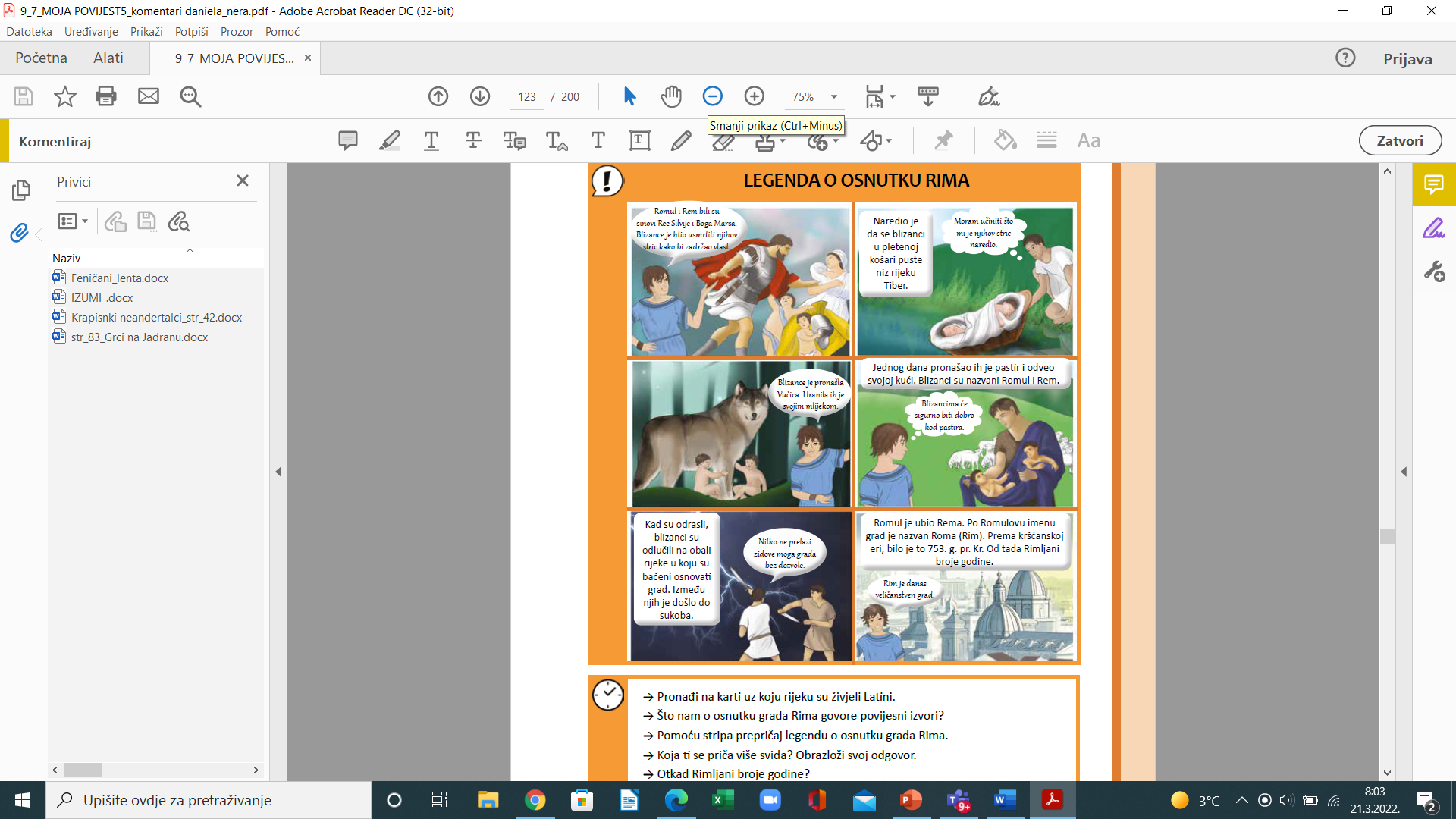 https://www.youtube.com/watch?v=11d26KUImH4 – legenda o osnutku Rima
LEGENDA
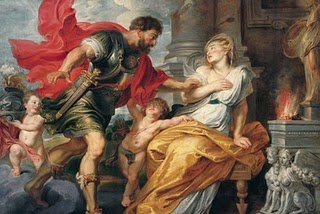 Rea Silvija
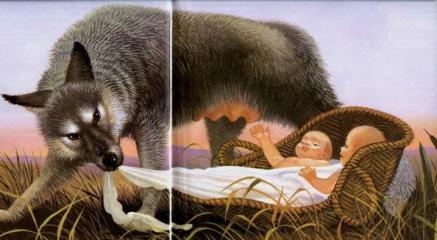 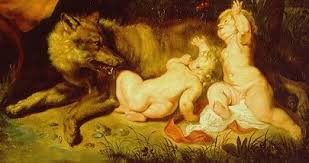 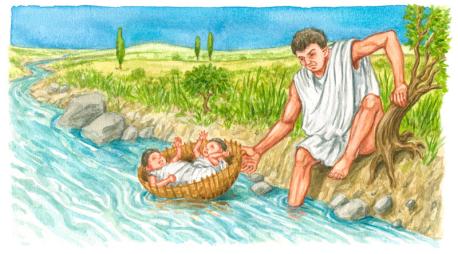 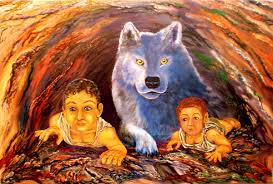 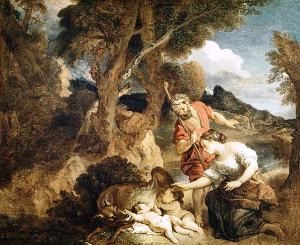 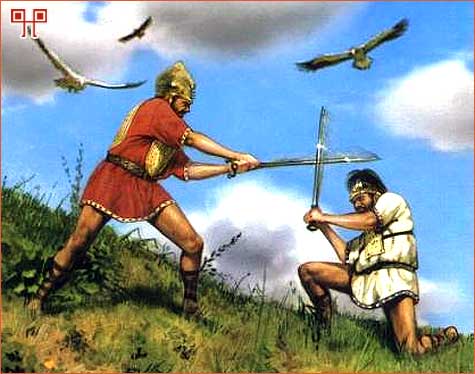 753. g. pr. Kr.
Zadatak:
U odgovarajuće stupce razvrstaj sljedeće: bog Mars, Latini, 753. g. pr. Kr., 6. st. pr. Kr., Etruščani, vučica, Romul i Rem, Tiber.
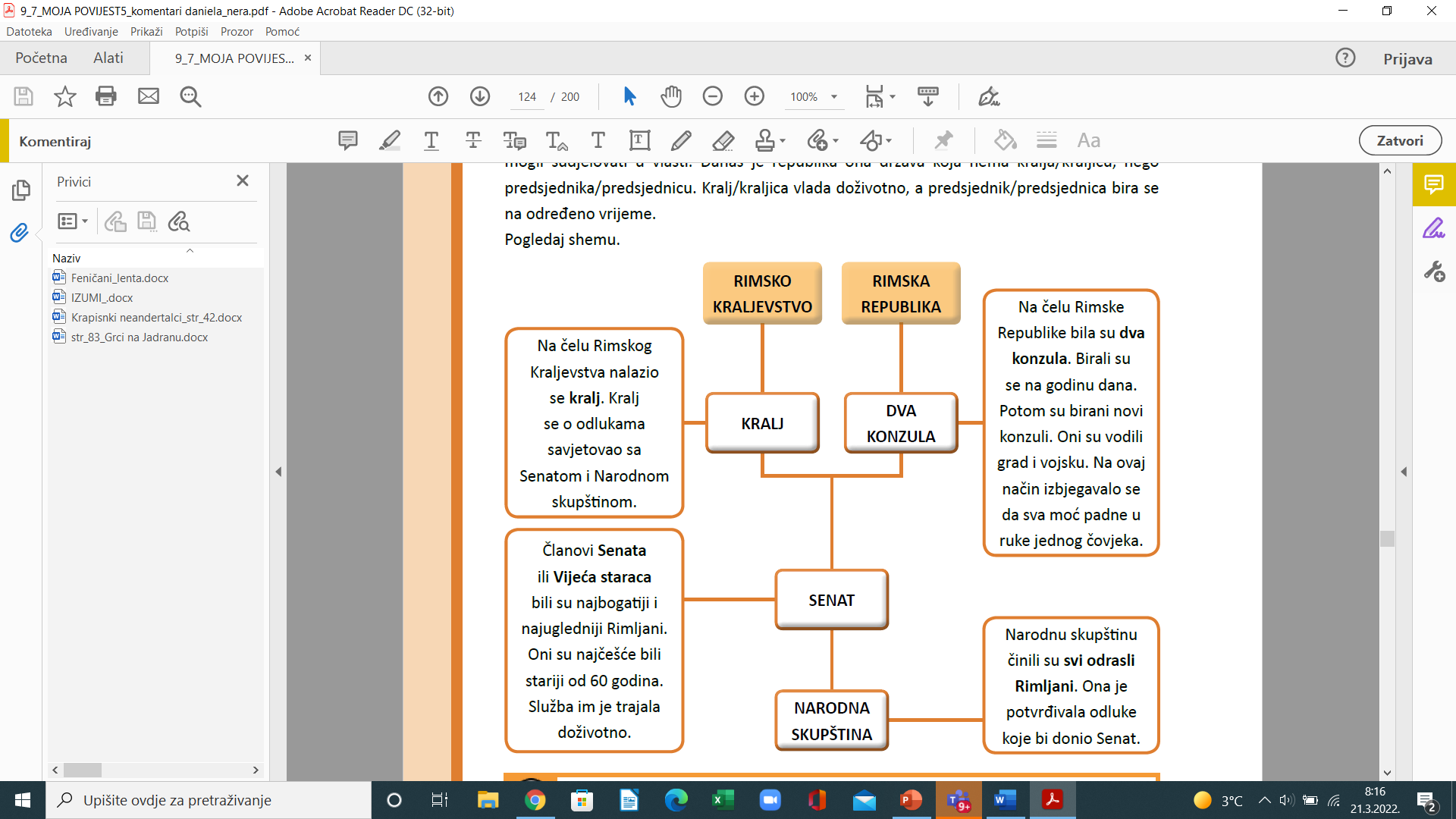 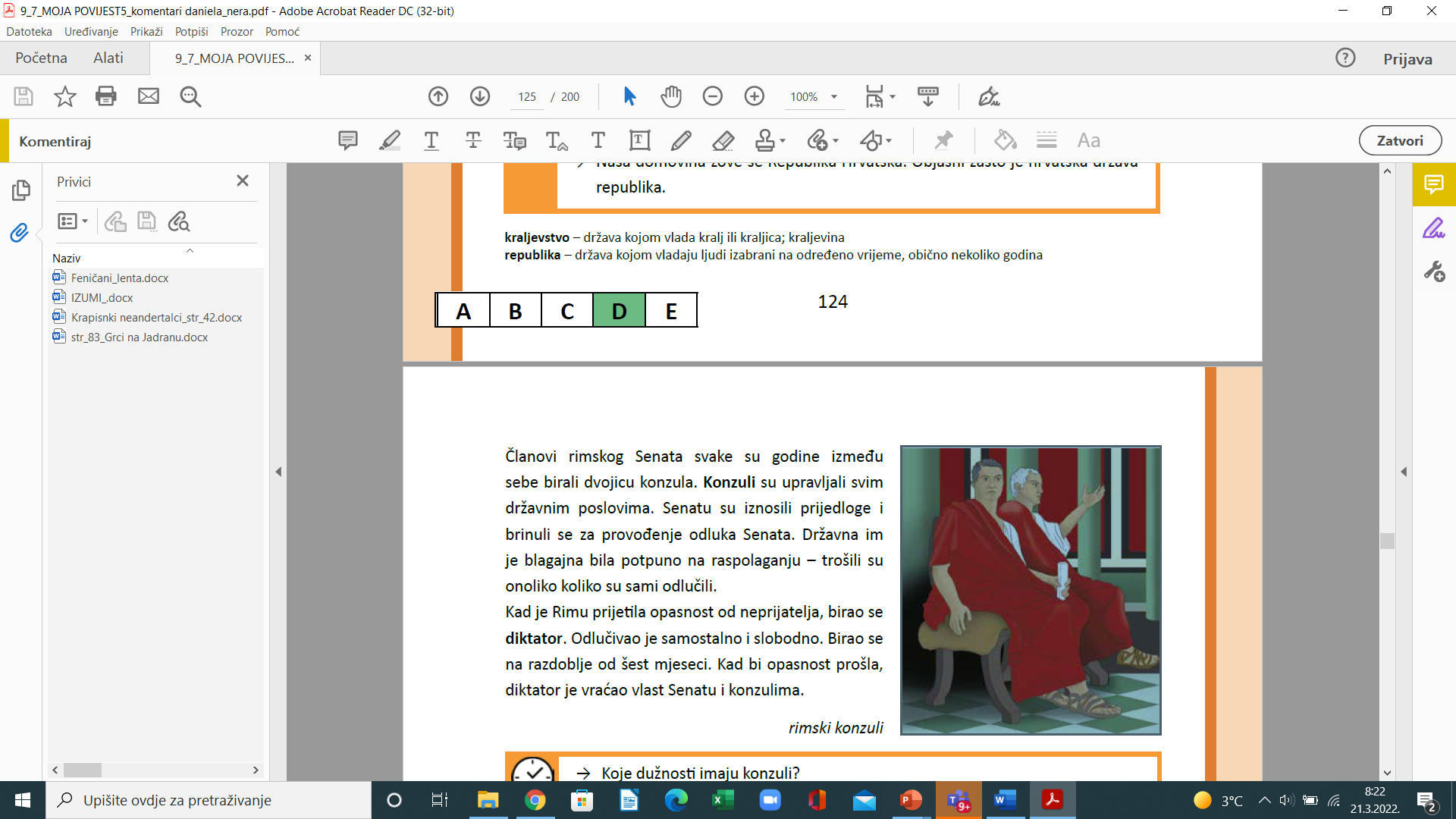 SENAT
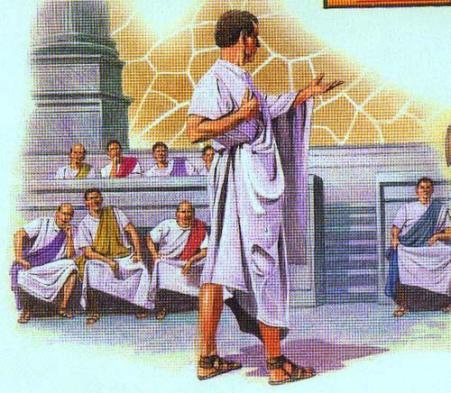 NARODNA SKUPŠTINA
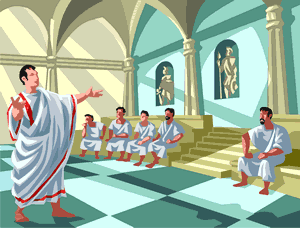 Kraljevstvo                                Republika                          Carstvo
             753.g.pr.Kr.                            509.g.pr.Kr.                  27.g.pr.Kr.- 476.g
RIMSKI KRALJEVI 
(POSLJEDNJA ČETVORICA SU ETRUŠČANI)
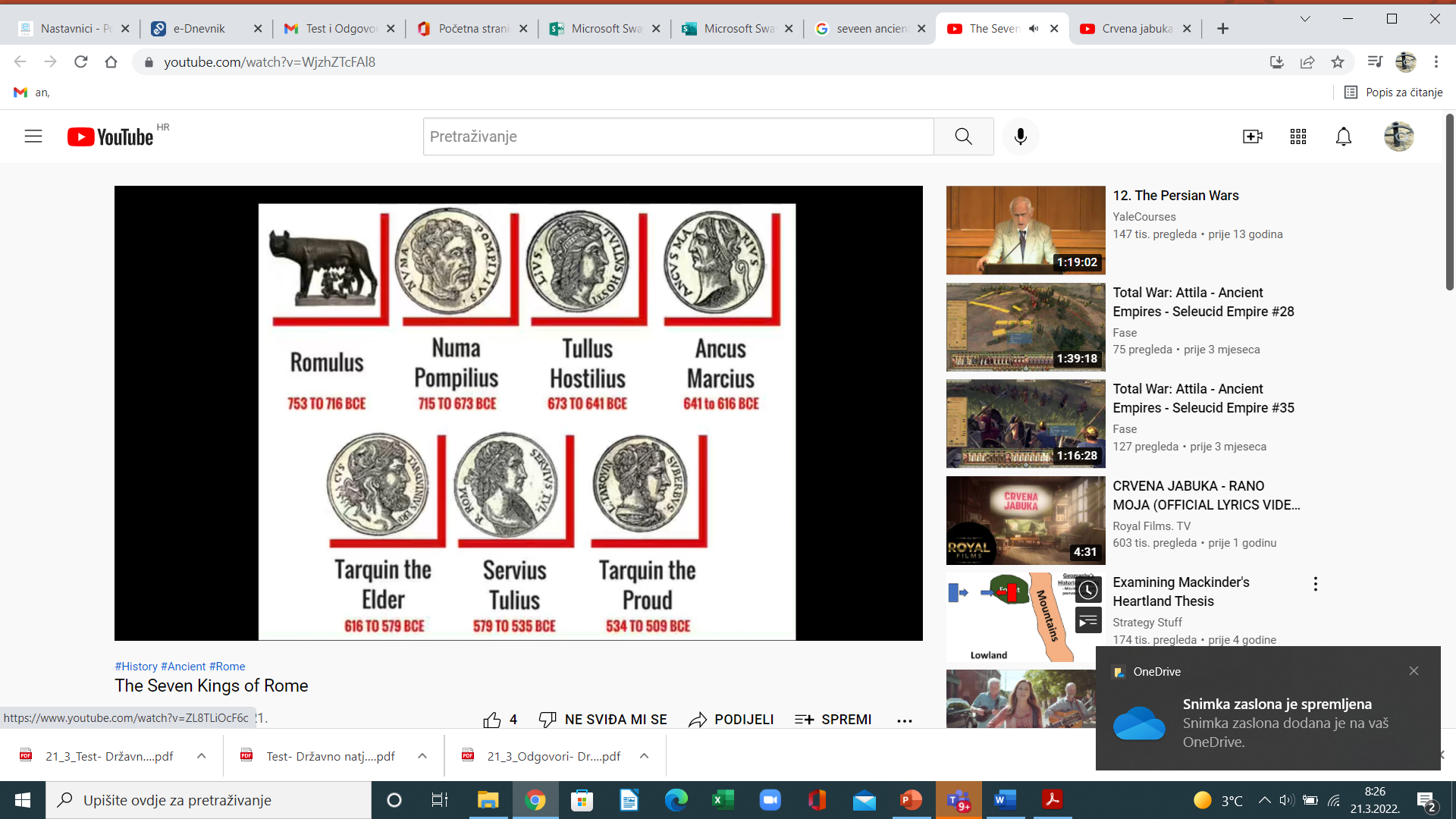 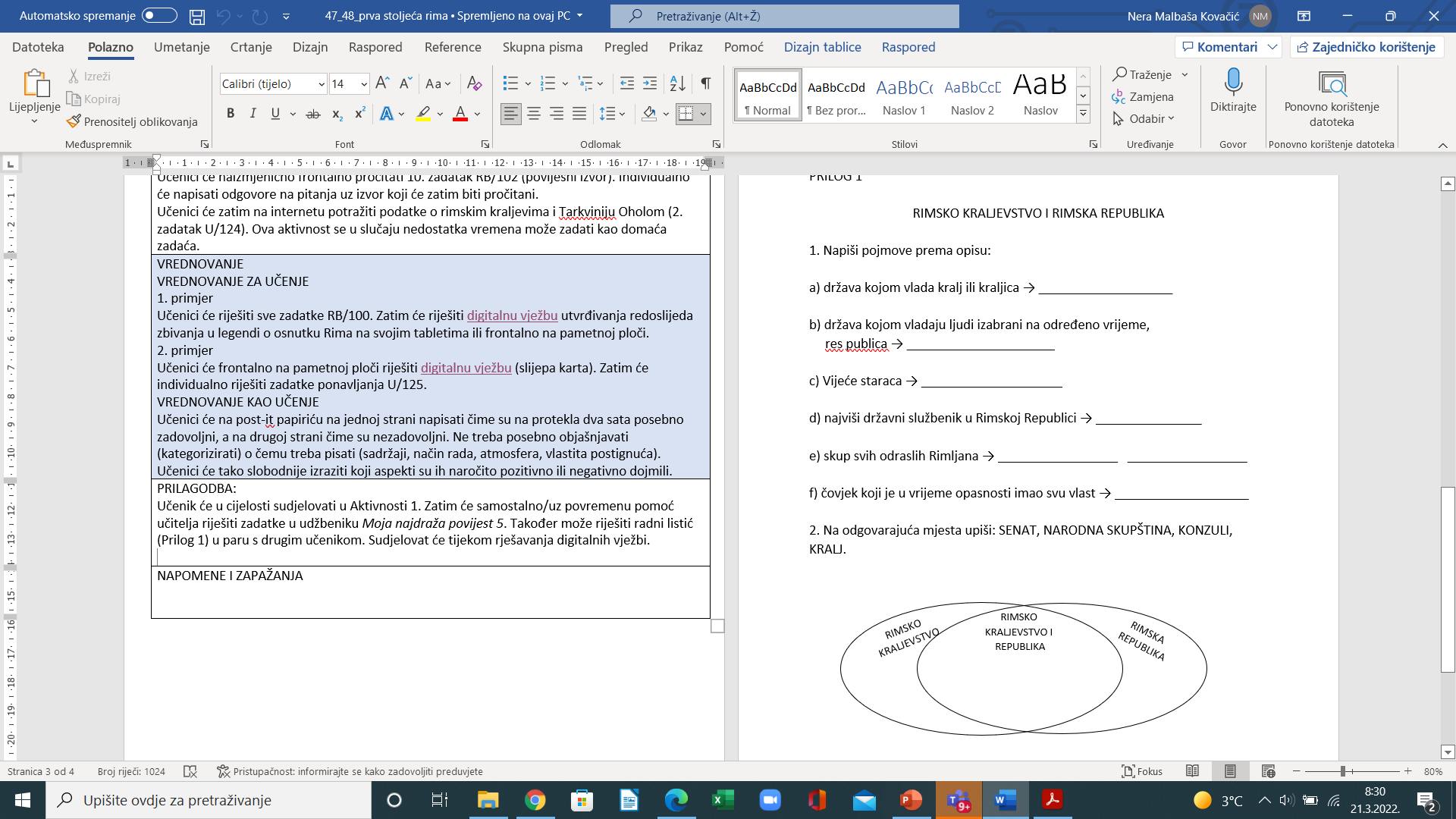 Zadatak: Riješi listić/zalijepi listić u bilježnicu
Vježba:
Legenda o osnutku Rima (learningapps.org) - utvrđivanja redoslijeda zbivanja u legendi o osnutku Rima 
Apeninski poluotok (learningapps.org) – slijepa karta